Eating Competence in First-Generation Students at a Large, Northeastern, Public University 
Erica Jones, B.S. and  Jesse Stabile Morrell, Ph.D.
Department of Agriculture, Nutrition, and Food Systems
College of Life Sciences and Agriculture, University of New Hampshire
Results
Introduction
Figure 1: Proportion of FG and non-FG students
FG students had a slightly lower mean EC score than non-FG students (32.7±8.96 vs. 34.0±8.71, p=0.03), although both were considered eating competent with mean scores ≥32. 
Mean subscale scores for Food Acceptance (0 – 9), Food Regulation (0 – 9) and Contextual Skills (0 – 12) were lower in FG students (5.1±2.5 vs. 5.4±2.5, p=0.03, 6.3±2.1 vs. 6.6±2.1, p=0.05, and 10.4±3.4 vs. 11.0±3.2, p<0.01 respectively).
Eating competence (EC) is defined by the Ellyn Satter Model, as “being positive, comfortable, and flexible with eating as well as matter-of-fact and reliable about getting enough to eat of enjoyable and nourishing food.”1 
Researchers have stated that college students lean toward having lower EC scores, but first-generation (FG) students have yet to be studied. Once students leave the dorms, most must learn to shop and cook for themselves.2 
It is undetermined if FG students are more impacted by these changes in a negative or positive manner. After reviewing the current literature, it is likely that FG students will experience EC differently and it is hypothesized that they will have lower EC scores than their peers.3
Figure 2: Total eating competence between FG and non-FG students
n= 653
Conclusion
EC Score
*
Results suggest FG students have lower EC scores than their counterparts, however, neither group had low EC (<32).
Subgroups identify more specifically where FG students may need more support to achieve a higher EC in order to gain greater achievement throughout college and more favorable weight and health outcomes throughout life. 
Findings suggests food concerns surrounding food acceptance, food regulation, and contextual skills should be addressed in FG students. 
This research is still preliminary, and more research should be conducted in more diverse communities to allow results to be more generalizable.
Methods
Participants (n=2571) completed the Eating Competence Satter Inventory (ecSI 2.0TM) and self-reported the education status of both parents through an online survey (Qualtrics). 
EC scores range from 0-48, with eating competent defined as ≥32. Subscores include Eating Attitudes, Food Acceptance, Food Regulation and Contextual Skills. Students were classified as FG if neither parent obtained college degree. 
ANCOVA was used to evaluate mean EC scores between FG students (n=496) and non-FG students (n=1478). Covariates were age, gender, race, Pell Grant status, dining hall usage, athlete status and kitchen availability.
Objectives
* vs. FG students, p < 0.05
Figure 3: Eating competence inventory subgroups between FG and non-FG students
To assess differences in eating competence between first-generation students and students with one or more parents who graduated from college, in students 18-24 years old.
*
EC Subgroup Scores
CHANAS
*
*
Data were collected between 2015-2020, pre-COVID-19, from the College Health and Nutrition Assessment Survey, an ongoing, cross-sectional study at a northeastern university (UNH IRB #5524).
Acknowledgements:
New Hampshire Agriculture Experiment Stations and the USDA National Institute of Food and Agriculture Hatch Project 1010738.
* vs. FG students, < 0.05
References
Satter E. Eating Competence: Definition and Evidence for the Satter Eating Competence Model. J Nutr Educ Behav. 2007;39:S142–53. 
Clifford D, Keeler LA, Gray K, Steingrube A, Neyman Morris M. Weight Attitudes Predict Eating Competence among College Students. Fam Consum Sci Res J. 2010;39:184–93. 
Jenkins SR, Belanger A, Connally ML, Boals A, Duron, KM. First-generation undergraduate students’ social support, depression, and life satisfaction. J Coll Couns. 2013;16(2):129-142.
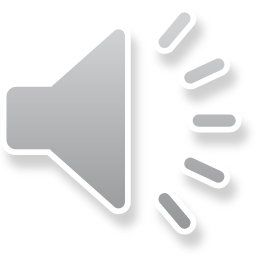